Case History
David Anderson Farm
Highland, WI
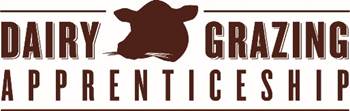 Slide Source: Laura Paine
[Speaker Notes: Here is an example of a person who has put this idea into practices.]